Operate your business safely
HMI migration to Windows 10
DESCRIPTION
VALUE AND BENEFITS
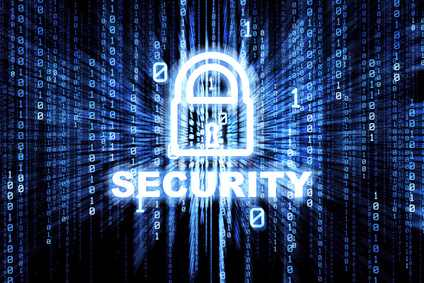 Depending on your current configuration, the proposed kit to migrate your HMI to W10 can include :
New PCC (Delta V3 or V4-10/CIT) 
New HD 
New Eprom
Security controls (patching and hardening) up to date.
In order to reduce the damages and harms caused by human error, cyber security is a must for industrial control systems. 
Enterprise best practices for defense include basic but extremely important countermeasures like patching systems
Upgrading your HMI to Windows 10 is your best bet to stay safe from the ever-evolving threats from viruses. 
The main advantages of Windows 10
System updates for a longer period
Windows 10 forces automatic updates
Excellent virus protection
Full control over Windows 10
Lighter and faster operating system

It’s time to upgrade to Windows 10!
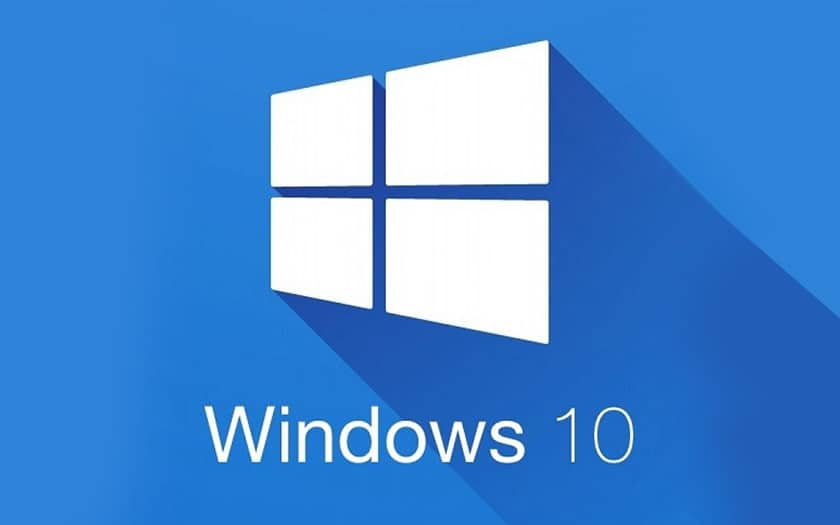 Value: Efficiency, Flexibility
Equipment: Universal blowers 
Catalogue code: 1051